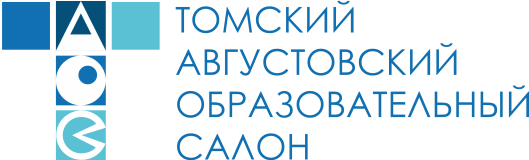 Использование КВЕСТ-технологии на уроках географии
Гончарова Алла Анатольевна, учитель географии МАОУ гимназия № 55 им. Е. В. Вёрсткиной г. Томска
Томск, 2018
Использование КВЕСТ-технологии на уроках географии
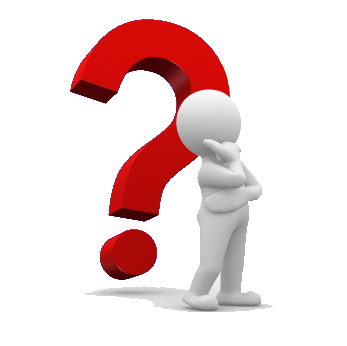 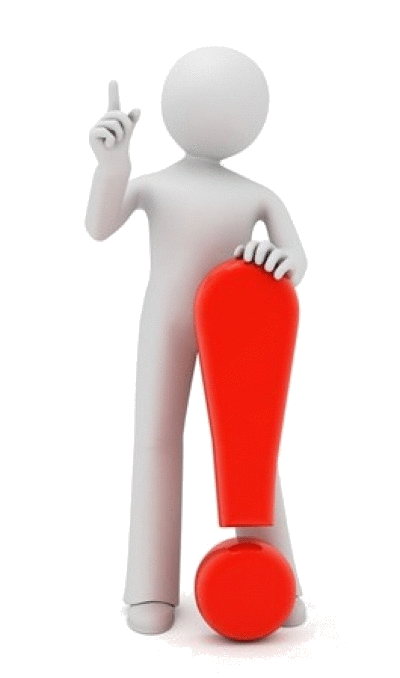 Ключевые понятия
Квест –  англ. quest – «поиск, искомый предмет, поиск приключений»
Образовательный квест – интегрированная технология, объединяющая идеи проектного метода, проблемного и игрового обучения, взаимодействия в команде и ИКТ; сочетающая целенаправленный поиск при выполнении главного проблемного и серии вспомогательных заданий с приключениями и (или) игрой по определенному сюжету (Игумнова Е.А., Радецкая И.В.).
Образовательный квест –  технология, которая имеет четко поставленную дидактическую задачу, игровой замысел, обязательно имеет руководителя (наставника), четкие правила, и реализуется с целью повышения у учащихся знаний и умений 21 века (Сокол И. Н.)
Квест - технология
Составлено по Сокол И. Н.
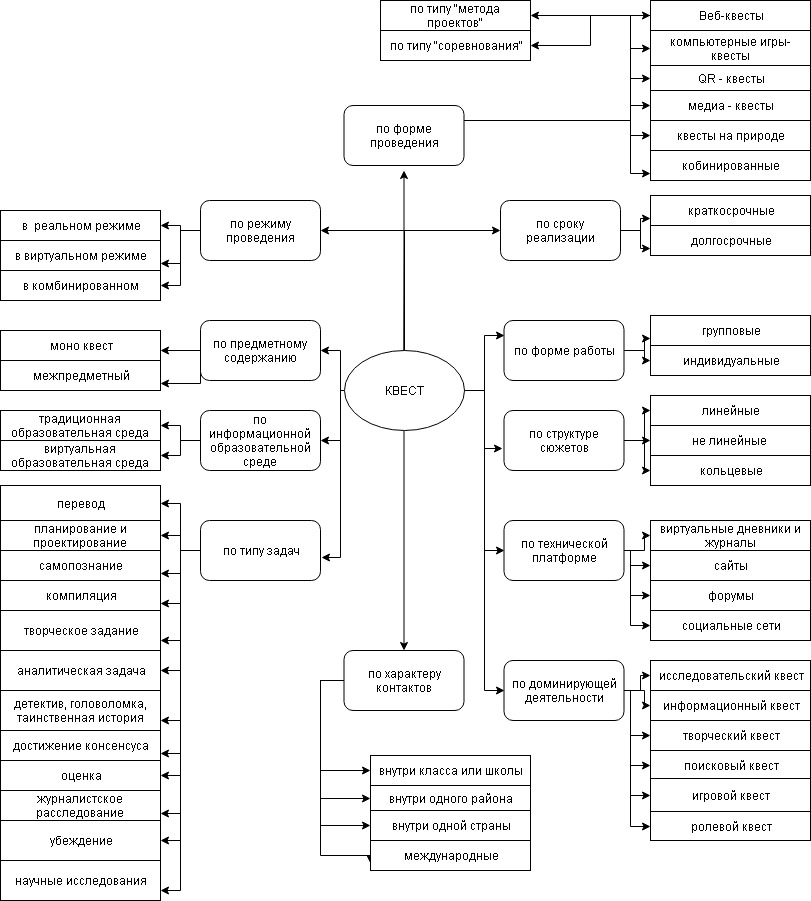 Классификацияквестов
Составлено по Сокол И. Н.
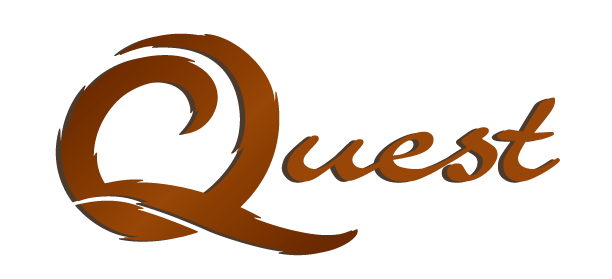 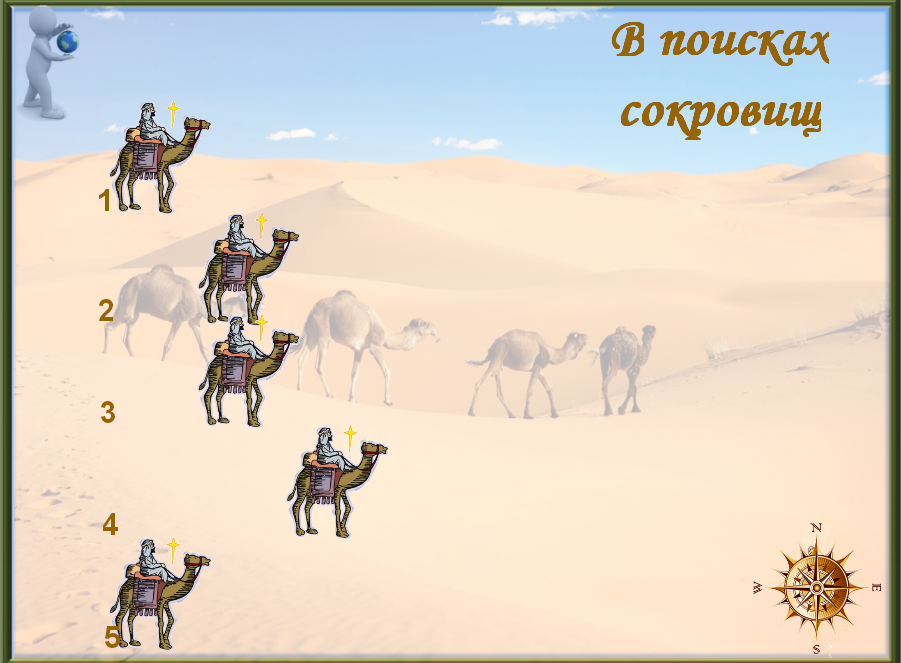 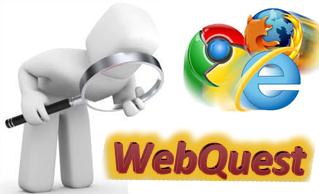 «Экспедиция»
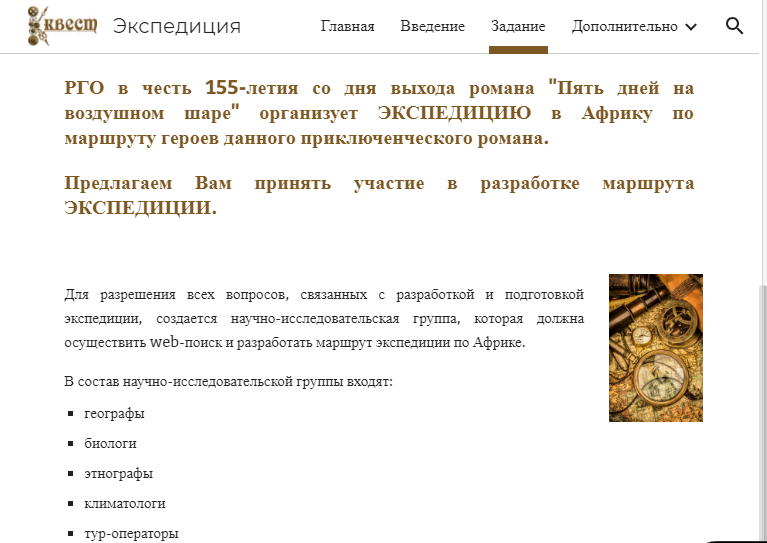 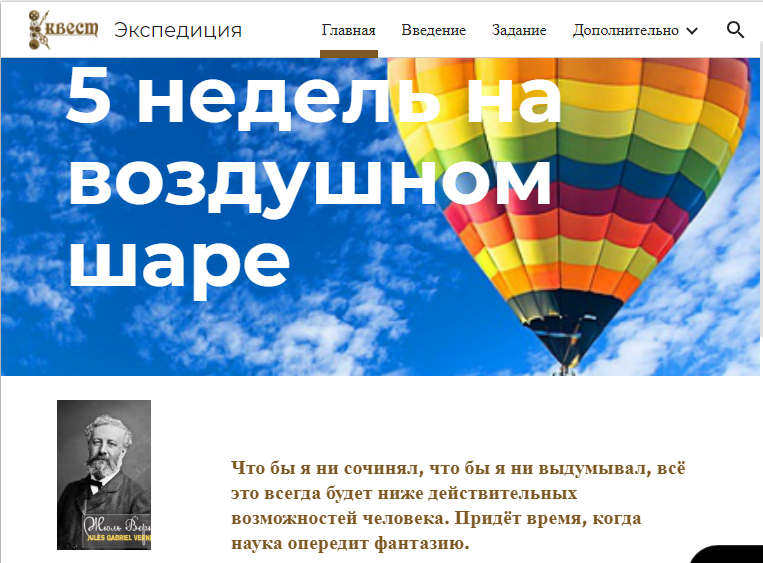 Модель методики организации веб-квеста «Экспедиция»
Веб-квест «Экспедиция»
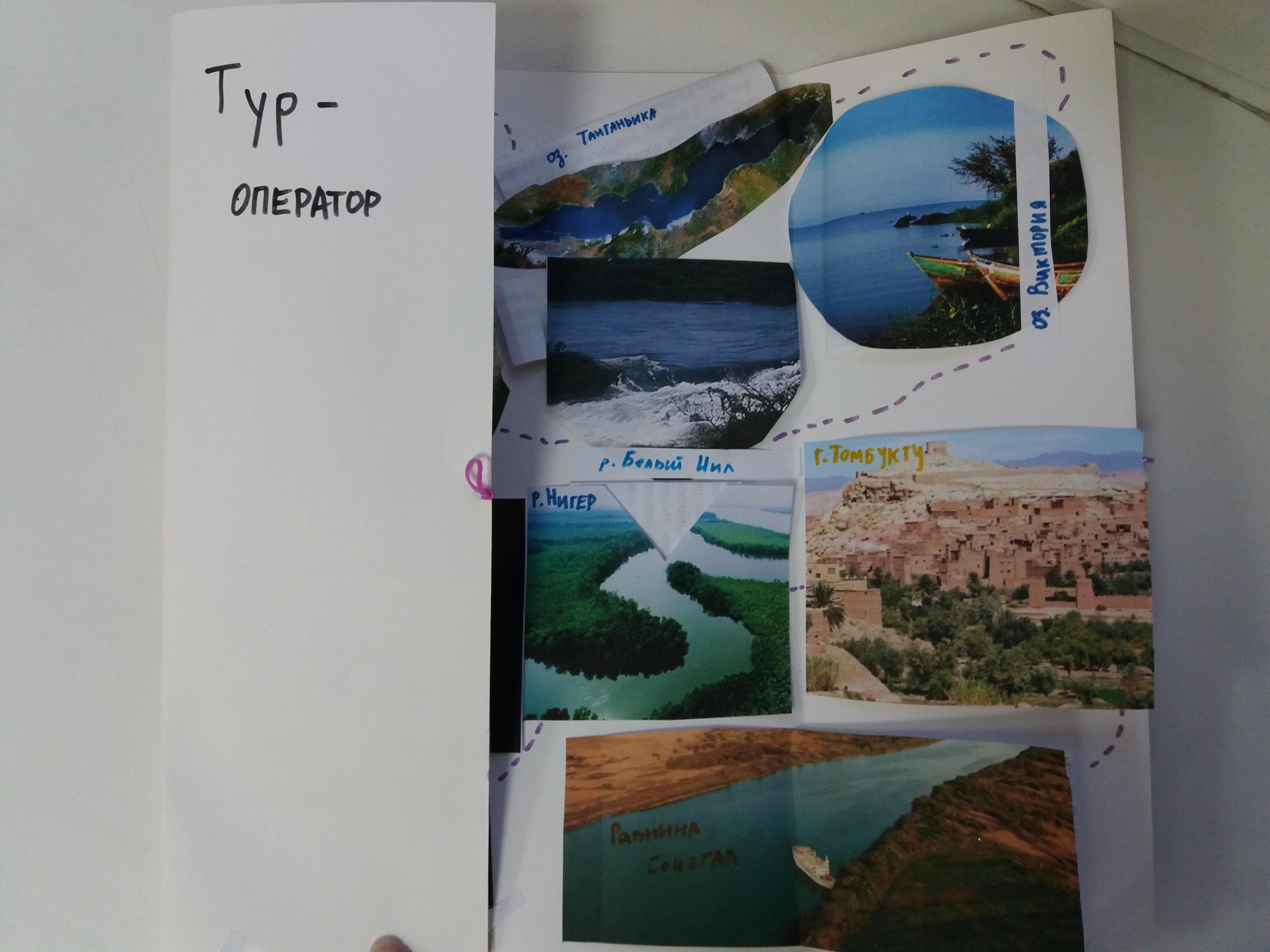 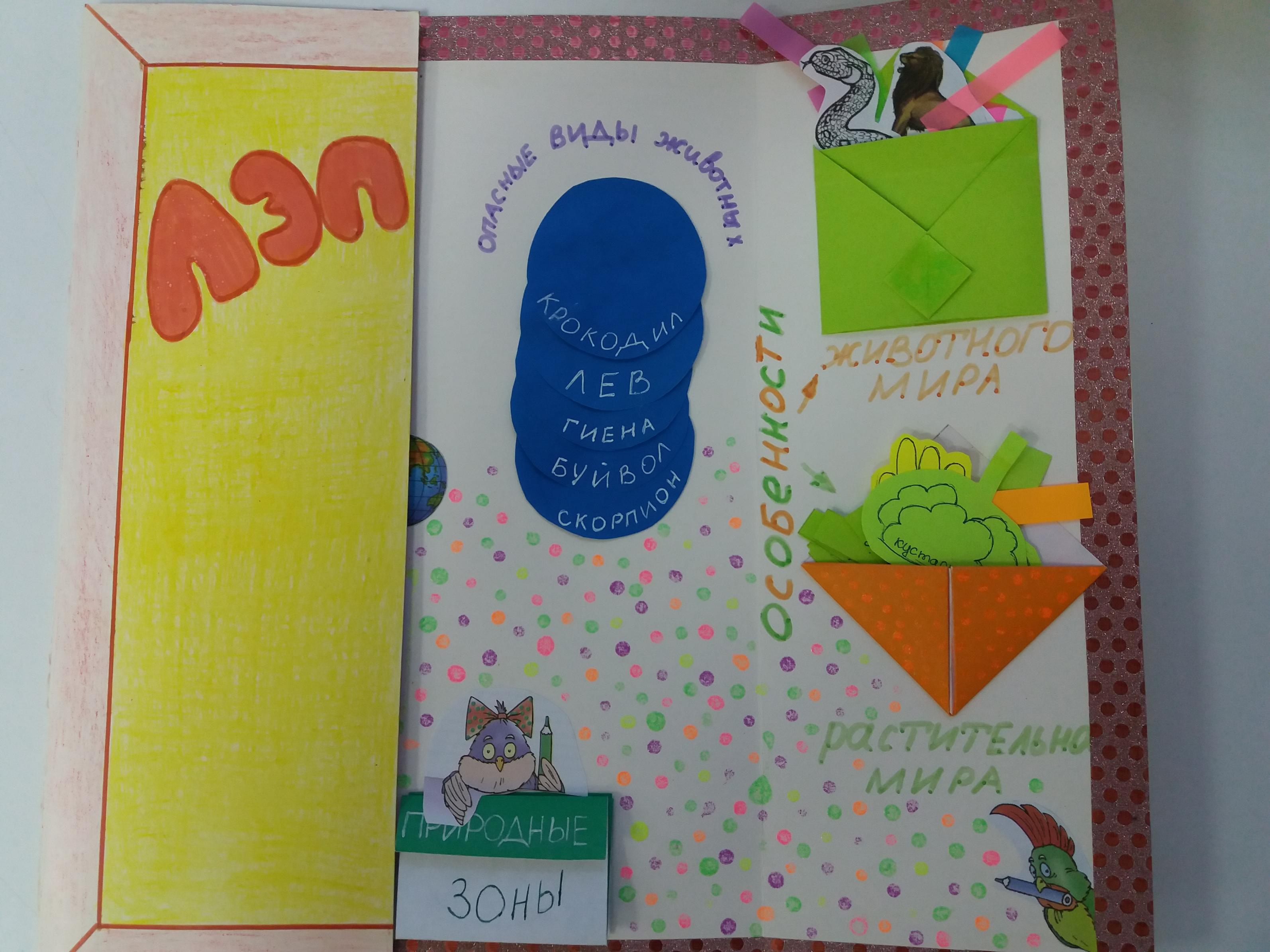 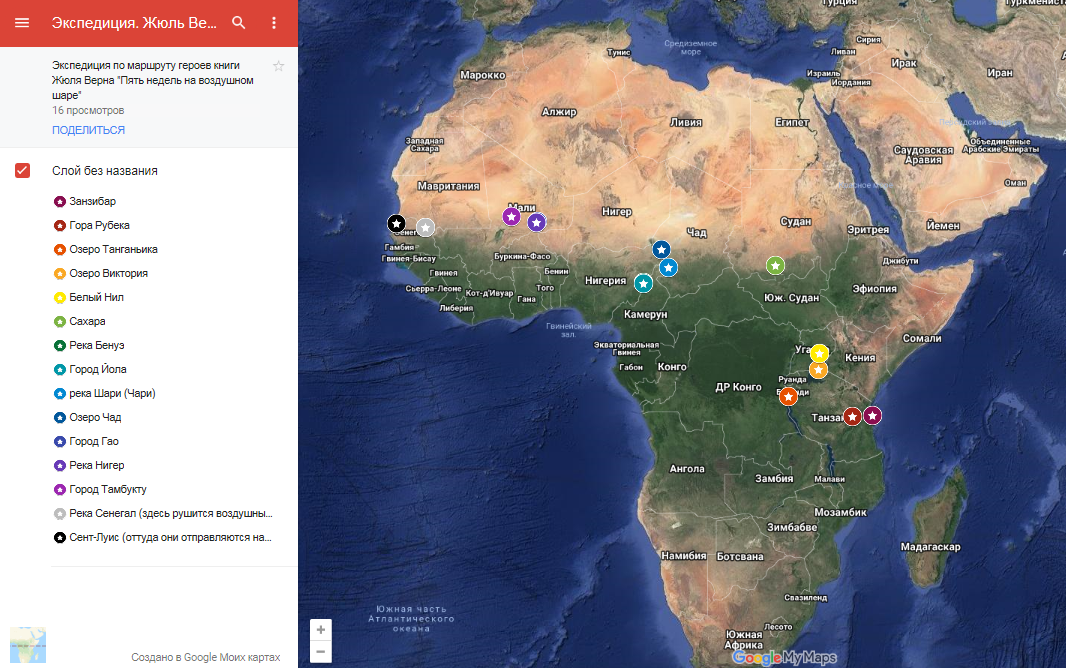 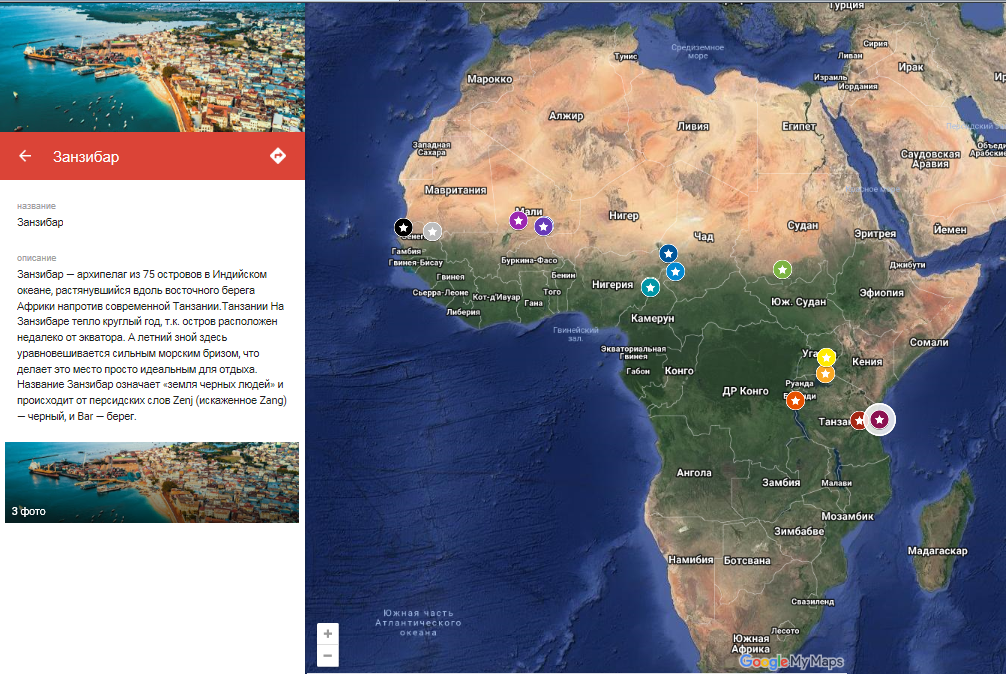